Бекітемін
Мектеп  директоры:
          Қ.Рахымбаева
Шымкент қаласы.  
№21  жалпы  білім беретін орта мектебі
Сабақтың  тақырыбы:
Мұғалім көшбасшы бола алады ма? .
Тарих  пәні мұғалімі:
Асылбеков Есбол Сенбекұлы
Құрақ сурет құрастыру арқылы топқа бөлу
1.Топ. Шыңғысқан
2.Топ. Абылай хан
3.топ.   Тәуке хан
Е Р Е Ж Е
1.Уақытты үнемдеу
2.Ұйымшылдық
3.Тәртіп сақтау
4.Бірін-бірі тыңдау
5.Белсенділік
6.Тыңдай білу
7.Тиімді ой айту
Топпен жұмыс істеу ережесін құру.
«Жеті жарғы» заңы
2.Бейне ролик көрсету. 
(бейне ролик бойынша не айтуға болады?)
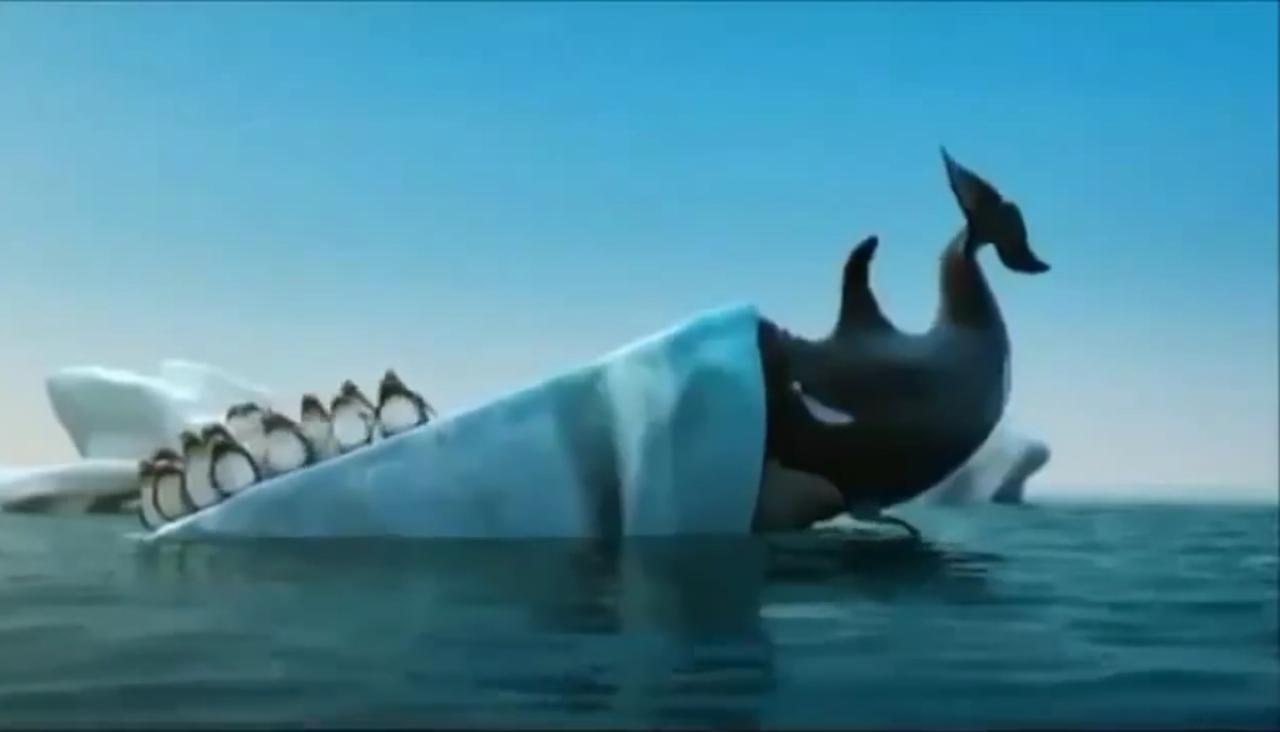 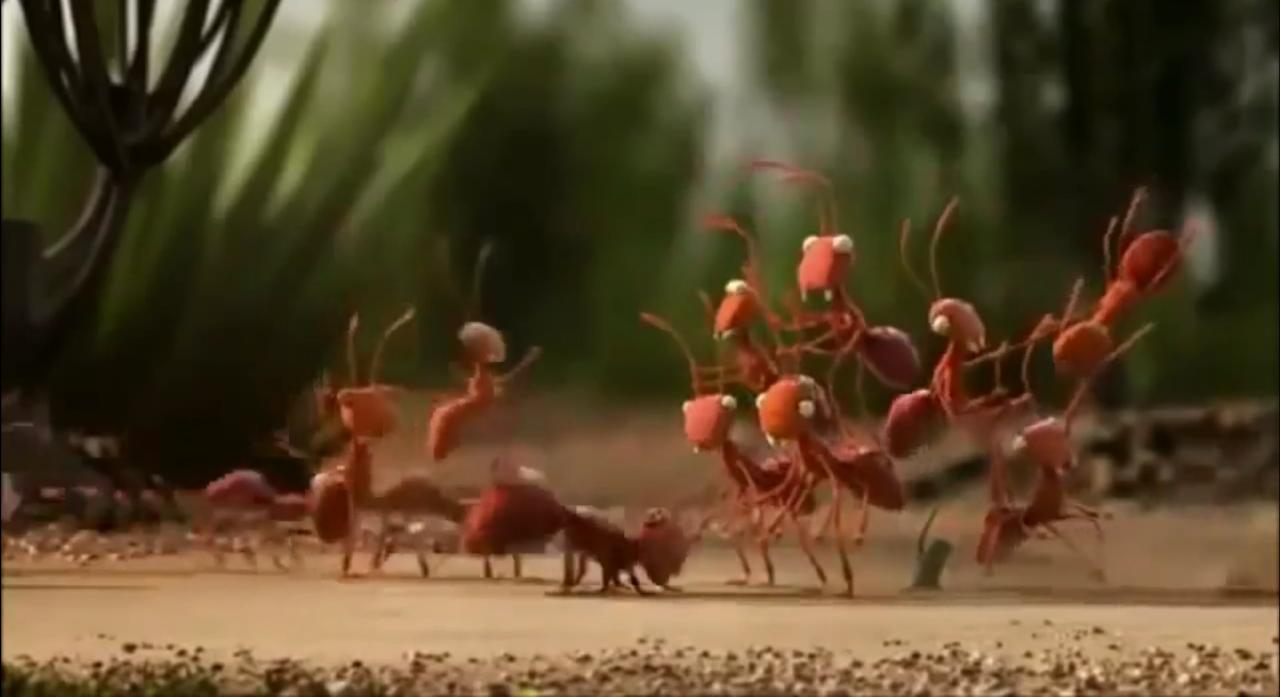 Қалыптастырушы бағалау
3.Мұғалім көшбасшы болып табыла алады ма?
Стратегия.
№ 552
2.топ. Мұғалімді қандай қабілетіне қарай көшбасшы деп айтуға болады?
Стратегия.
№ 553
3 топ. Мұғалім бойында көшбасшы болуға қандай қасиеттер кедергі болады?
Стратегия.
№ 551
1 топ. Мұғалім бойында көшбасшылық қабілетін дамытуға болады ма және қалай?
ПОСТЕР ҚОРҒАУ
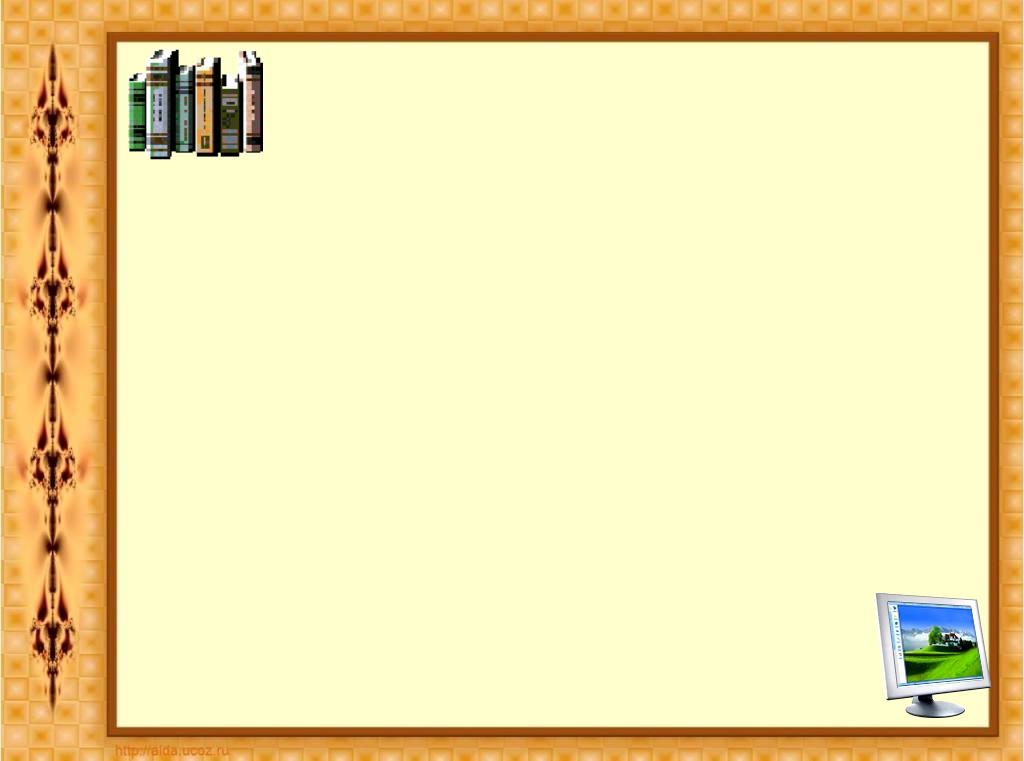 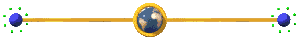 Дескриптор
2. топ. 
Әр топ мүшесі сұрақтар құрастырады.
1 топ.
1.Әр топ мүшесі идея ұсынады.
3 топ.
Әр топ мүшесі  өз пікірін ұсынады.
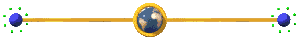 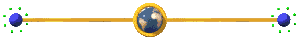 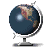 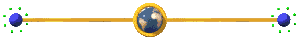 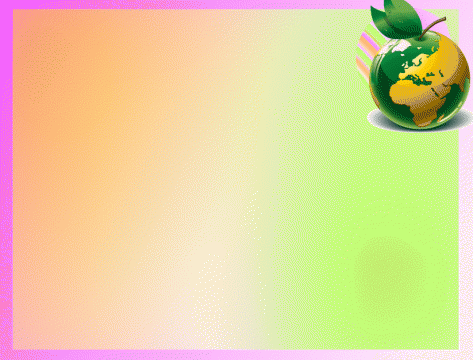 4.тапсырма «ШАЛҚАН» ертегісі
БАҒАЛАУ КРИТЕРИЙІ
1.Мазмұндылығы
2.Уақытты үнемдеу
3.Шеберлігі
Дескриптор
1 топ. «Мелодрама» стилі бойынша орындайды
Шалқан ертегісі
2 топ. «Боевик» стилі бойынша орындайды
3 топ. «Ужас» стилі бойынша орындайды
РЕФЛЕКСИЯ
3,2,1 стратегиясы арқылы топпен жұмыс.
      3 - ұнаған идея
      2 - сізді ойландыратын идея
      1 - сіз қолданатын идея
БАҒАЛАУ
«Екі жұлдыз бір тілек» әдісі арқылы